PLANS FOR A VIRUS CENTRE AT LUND UNIVERSITY
∞ LUND UNIVERSITY CENTRE FOR VIROLOGY RESEARCH
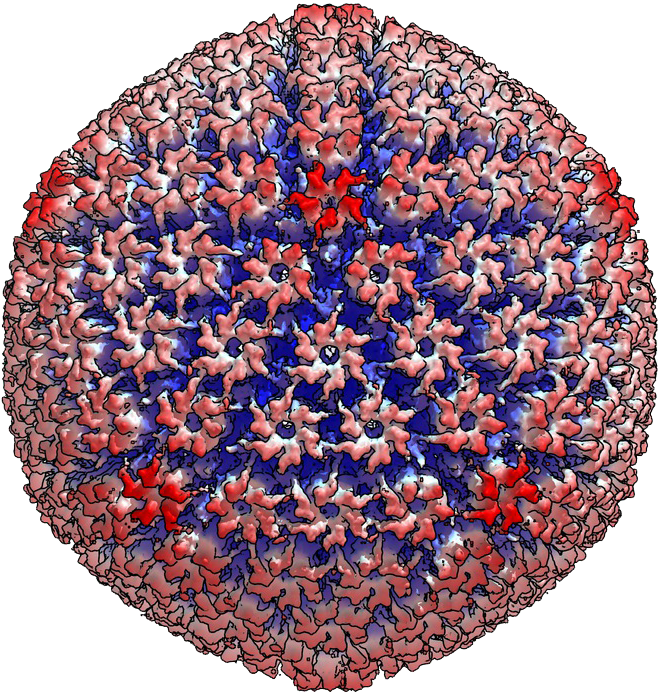 AIM

To create a regionally, nationally, and internationally well-known excellence centre for translational virus research in which experimental and clinical research meets in synergy
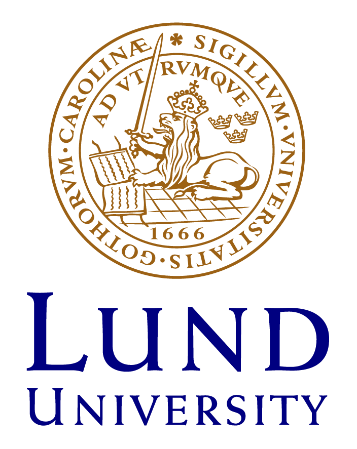 TODAY – FOUR RESEARCH TEAMS
Viruses

Airbourne
Influenza, Norovirus

Droplet transmission
Rotavirus

Bloodbourne/sexually transmitted
HIV, SIV, HBV, HCV, CMV, HPV
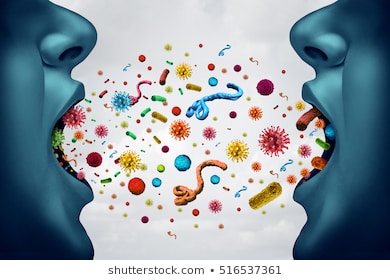 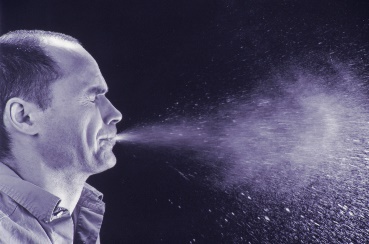 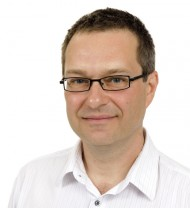 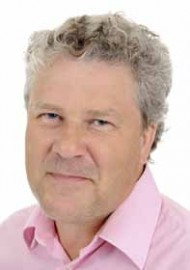 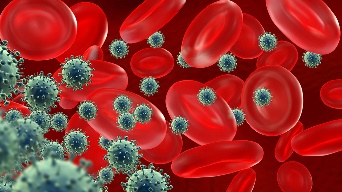 15 PhD students
10 postdocs/guest researchers
2 Technicians
Students
Other associates
-Retired Ass. Professor (Anders Widell)
-Clinical microbiology (Gulsen Özkaya-Sahin)
Latent
EBV, HHV, HSV

”Emerging” viruses
Chikungunya virus
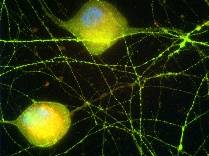 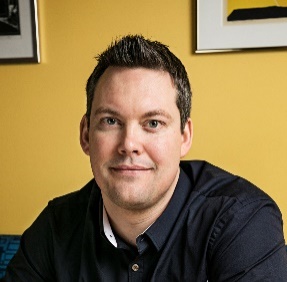 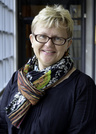 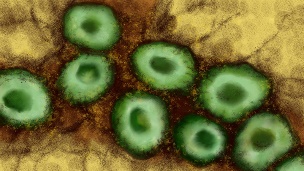 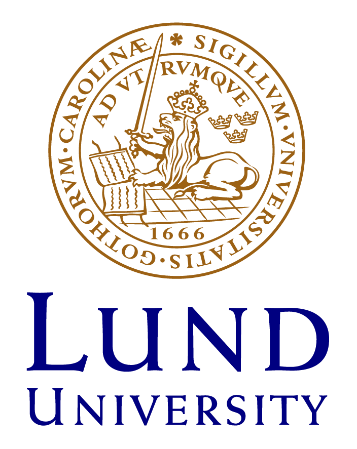 [Speaker Notes: Vi tror att framtiden är att ha ett ämnesfokus oberoende av institutionstillhörighet

Klinisk relevans
Epidemiologi, cancer, transplantation, encefaliter, immunosuppression, diarré]
TOMORROW – VIROLOGY CENTRE
”From Angstrom to individual and population”
- alternatively: from one globe to another
Atomic Force Microscopy and SRFM (LU physics)
Multiplex immune marker analysis
Epidemiology
Drug resistance – diagnosis/point-of-care
Viral gene regulation
Cluster analysis
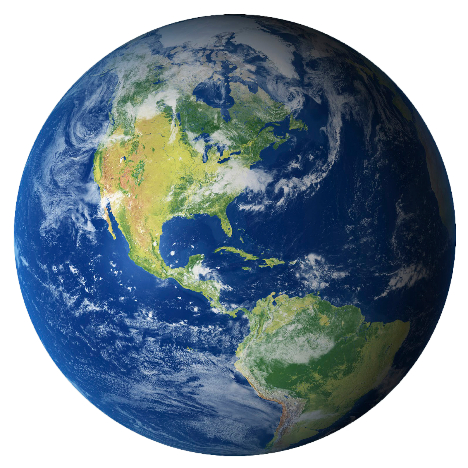 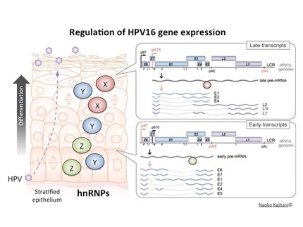 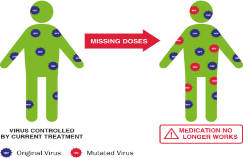 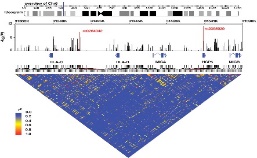 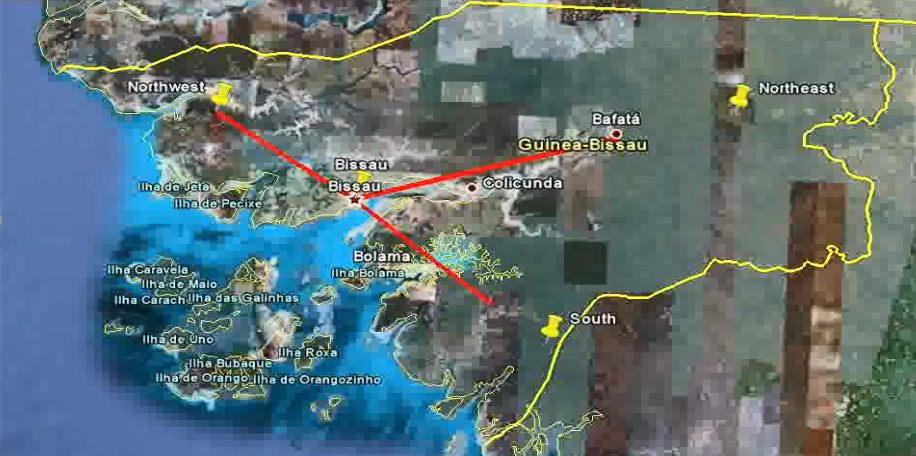 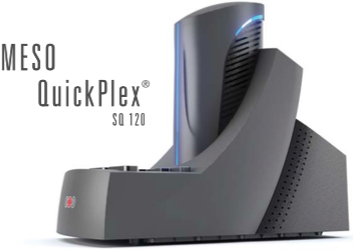 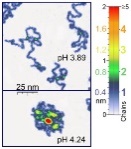 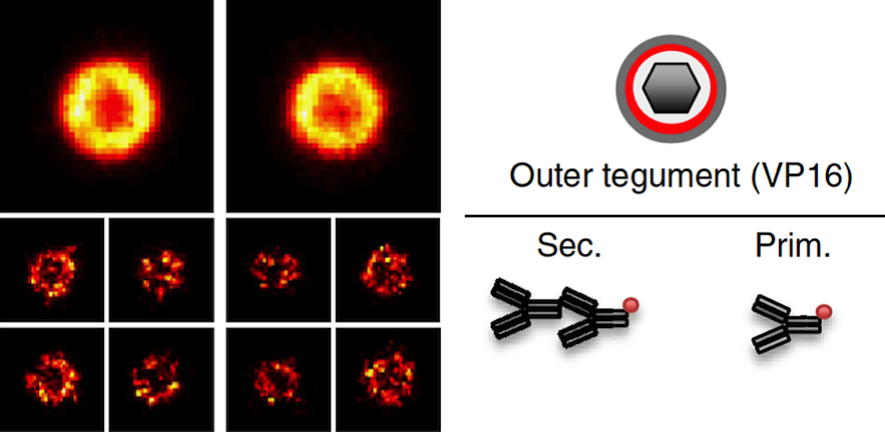 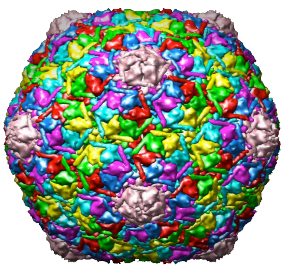 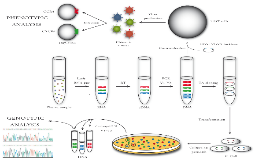 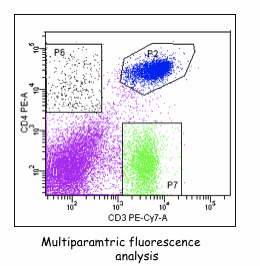 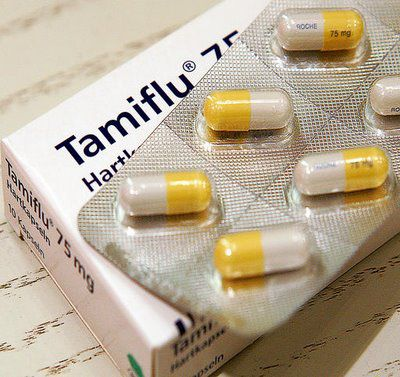 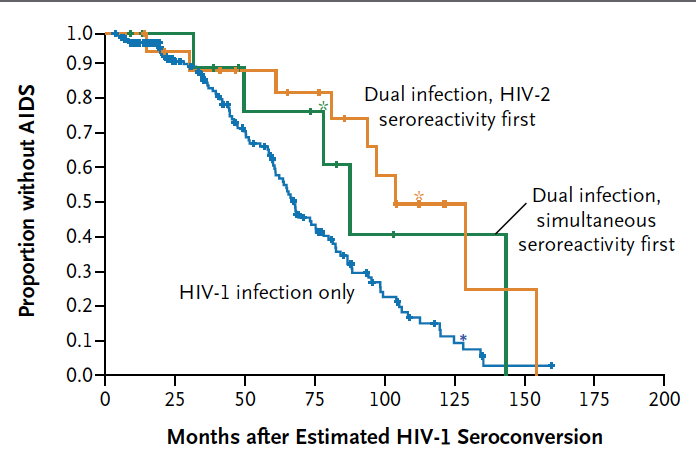 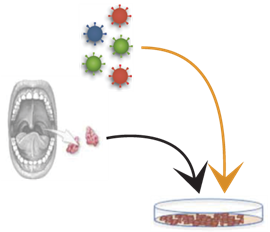 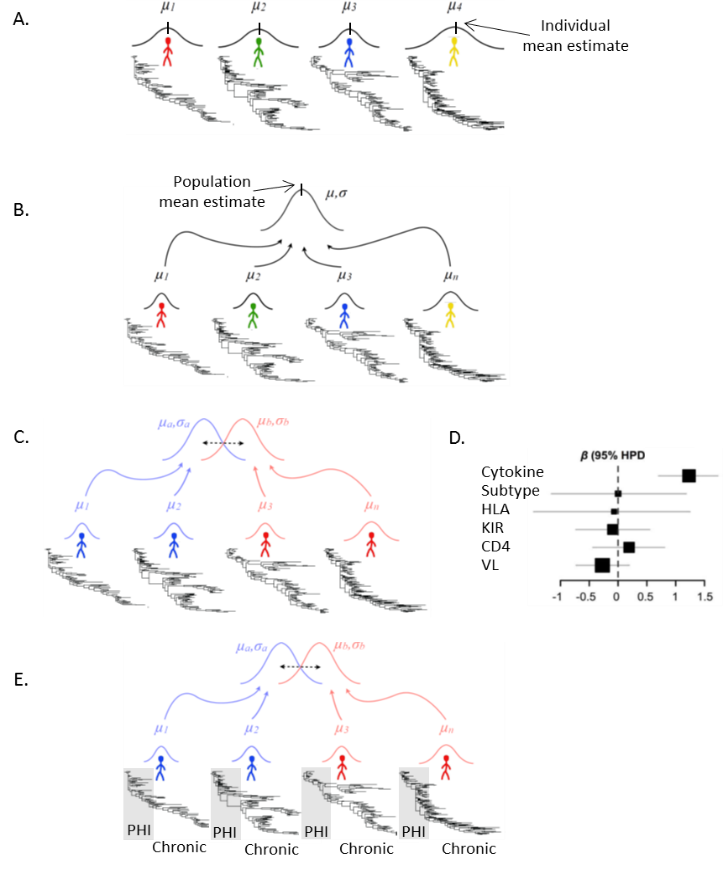 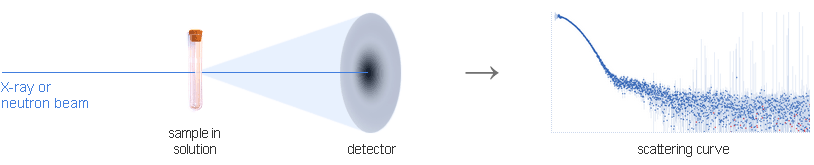 Genotype/phenotype linkage
Bioinformatics/phylogenetics
Pathogenesis
Small Angle X-ray and Neutron Scattering (ESS and MAX IV)
In vitro/Ex vivo
infection models
Discovery of antivirals
FACS
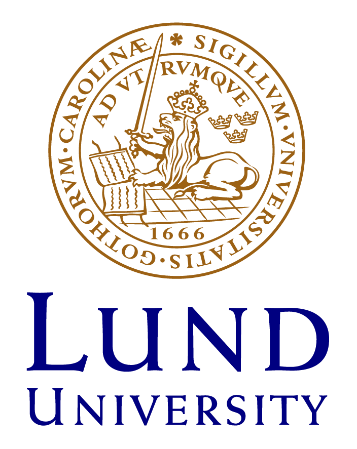 From Molecular and Experimental Virology to Immunovirology and Clinical Virology
SYNERGIES WITH THE FORMATION OF A CENTRE
Co-localisation of infrastructure and personel
Technical equipment
Flexibility in the core functions of the centre
Guest researchers
Increased security for staff

Coordination
Administration
Working environment and human resources
Seminars and journal clubs
Competence development

Education
Program courses
PhD student courses
Workshops
Research school
∞   LUND UNIVERSITY CENTRE FOR VIROLOGY RESEARCH
A strong national and international profile
Recruitment of world-class researchers
Competitiveness for larger grants directed towards research centres
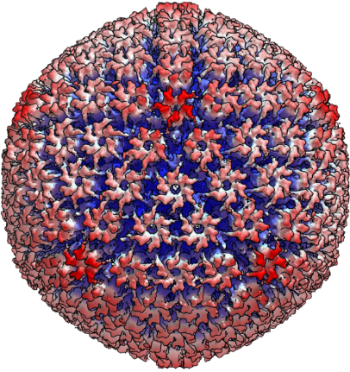 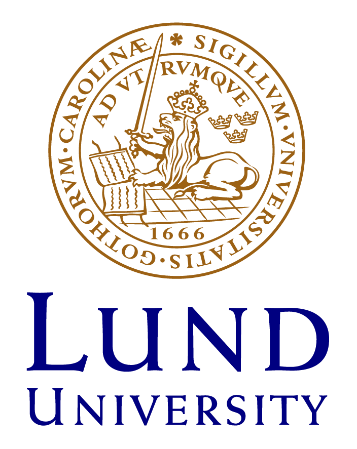 [Speaker Notes: Inriktningarna på de olika gruppernas forskning representerar en mycket bred spännvidd med starka kopplingar till både klinik och industri. En centrumbildning skulle effektivt skapa större trygghet för teknisk personal, möjliggöra en samordnad infrastruktur, bidra till en gemensam utbildningsstrategi inom virologi vid fakulteten, samt skapa förutsättningar för translationell forskning i världsklass.]
SUPPORTING LETTER
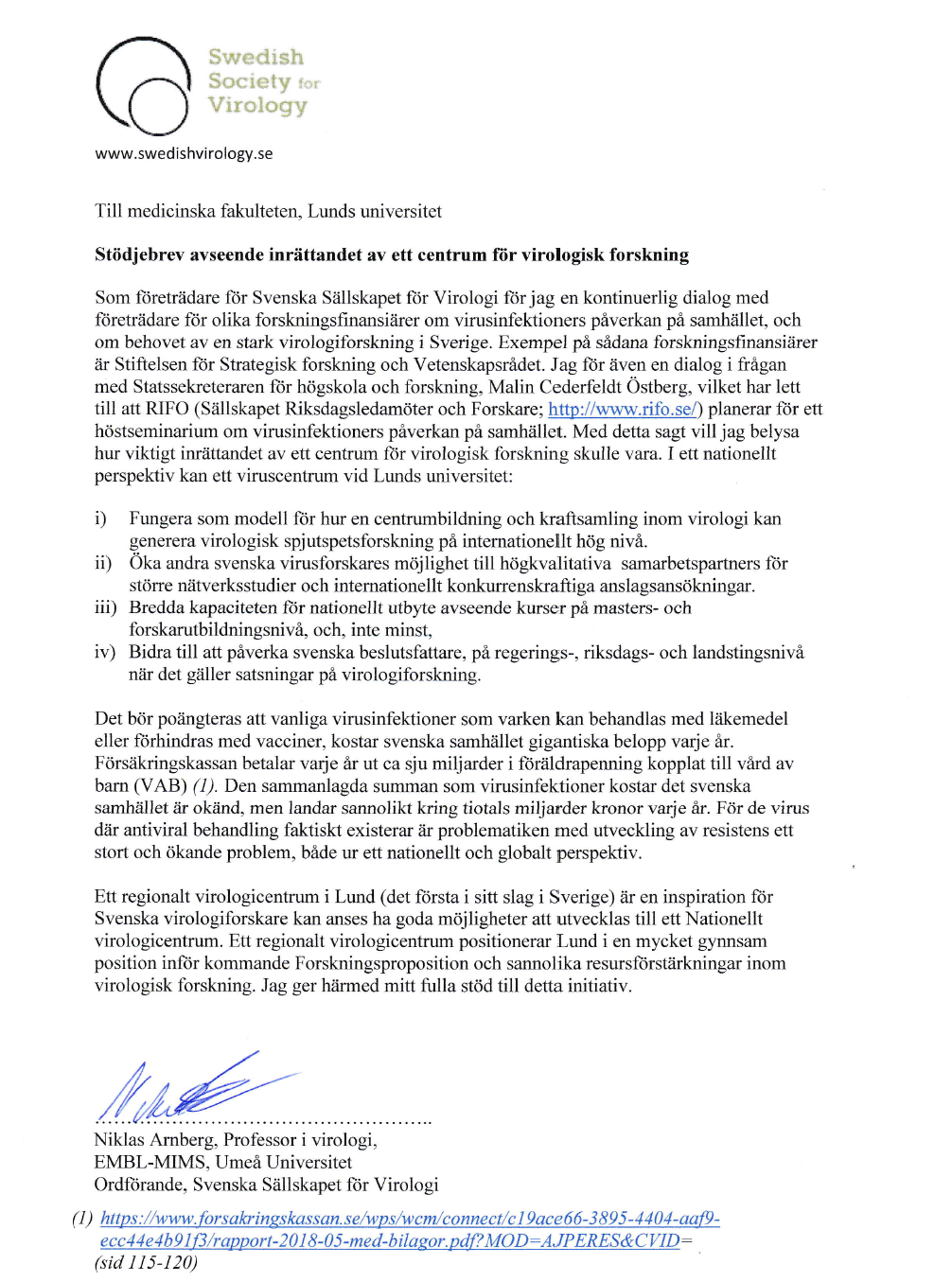 ”A regional virology centre in Lund (the first of its kind in Sweden) is an inspiration for Swedish virology researchers with the possibility to develop into a National Virology Centre. A regional virology center positions Lund in a very favorable position for the forthcoming Research Proposal and probable resource investments in virus research in Sweden.”
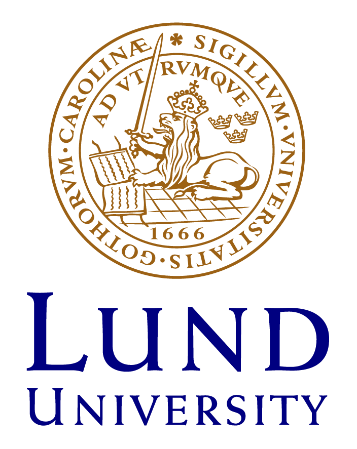 NOVEMBER 2021 – VIROLOGY CENTRE
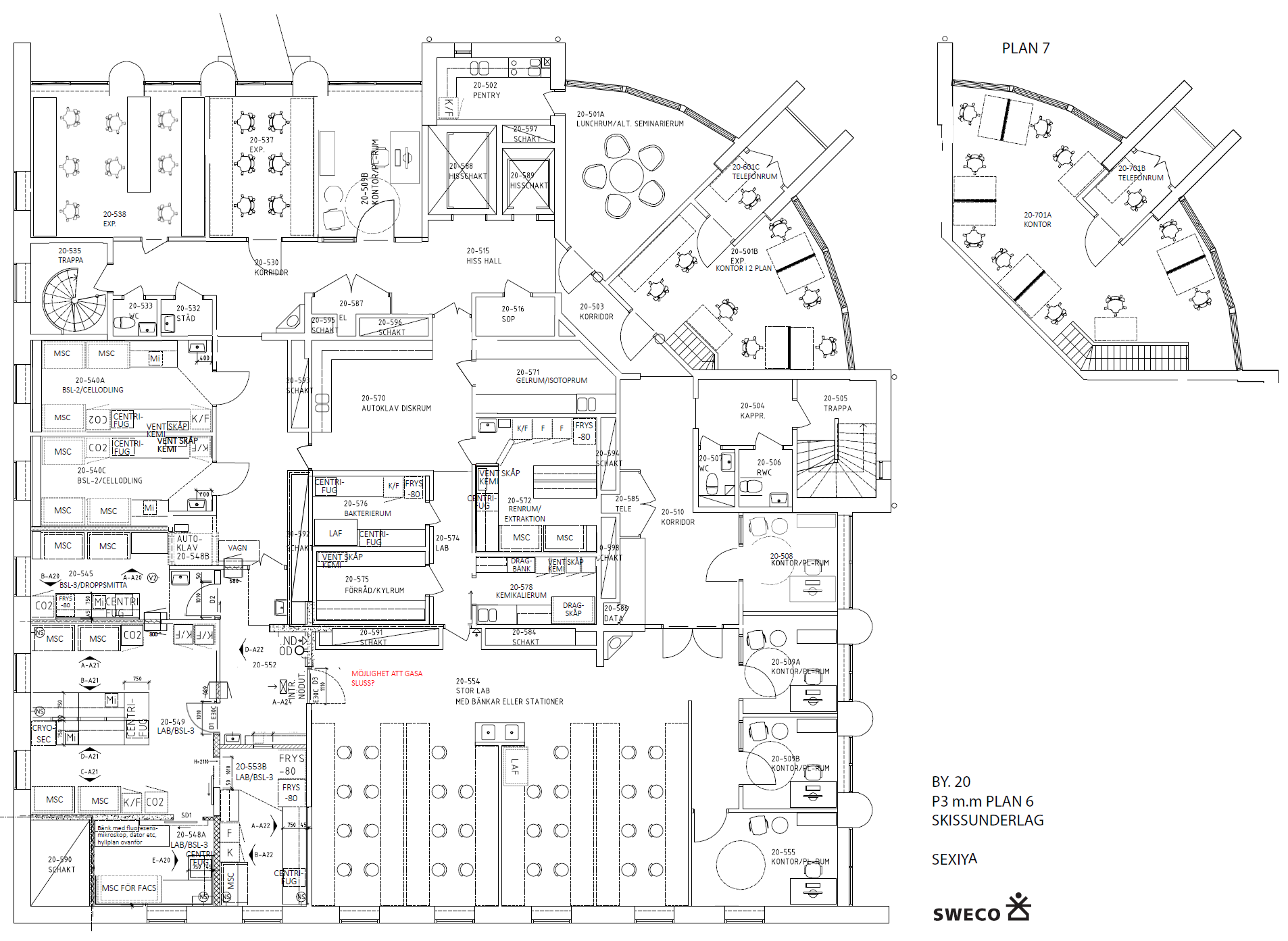 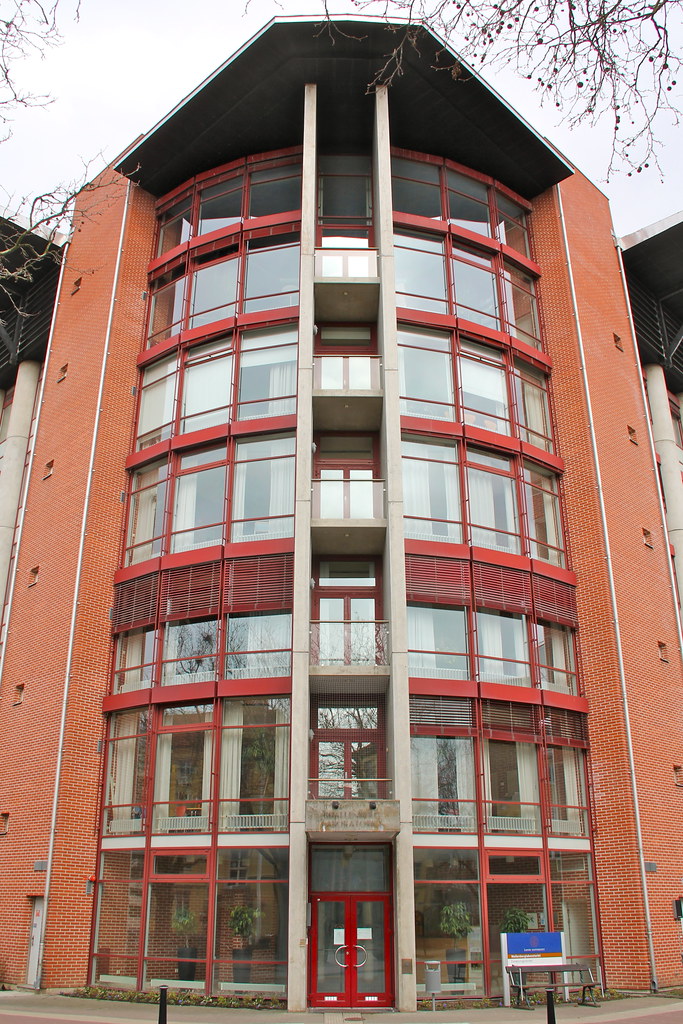 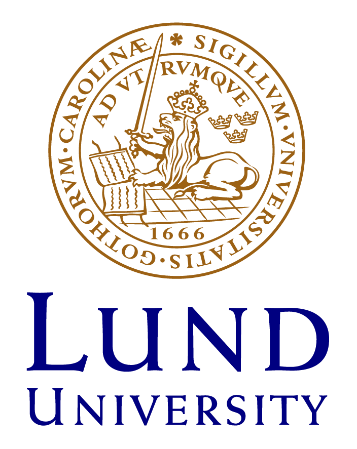 Wallenberg Laboratory
EXAMPLES OF RECENT IMPACT
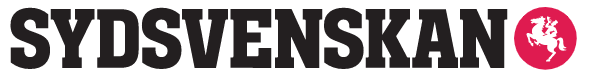 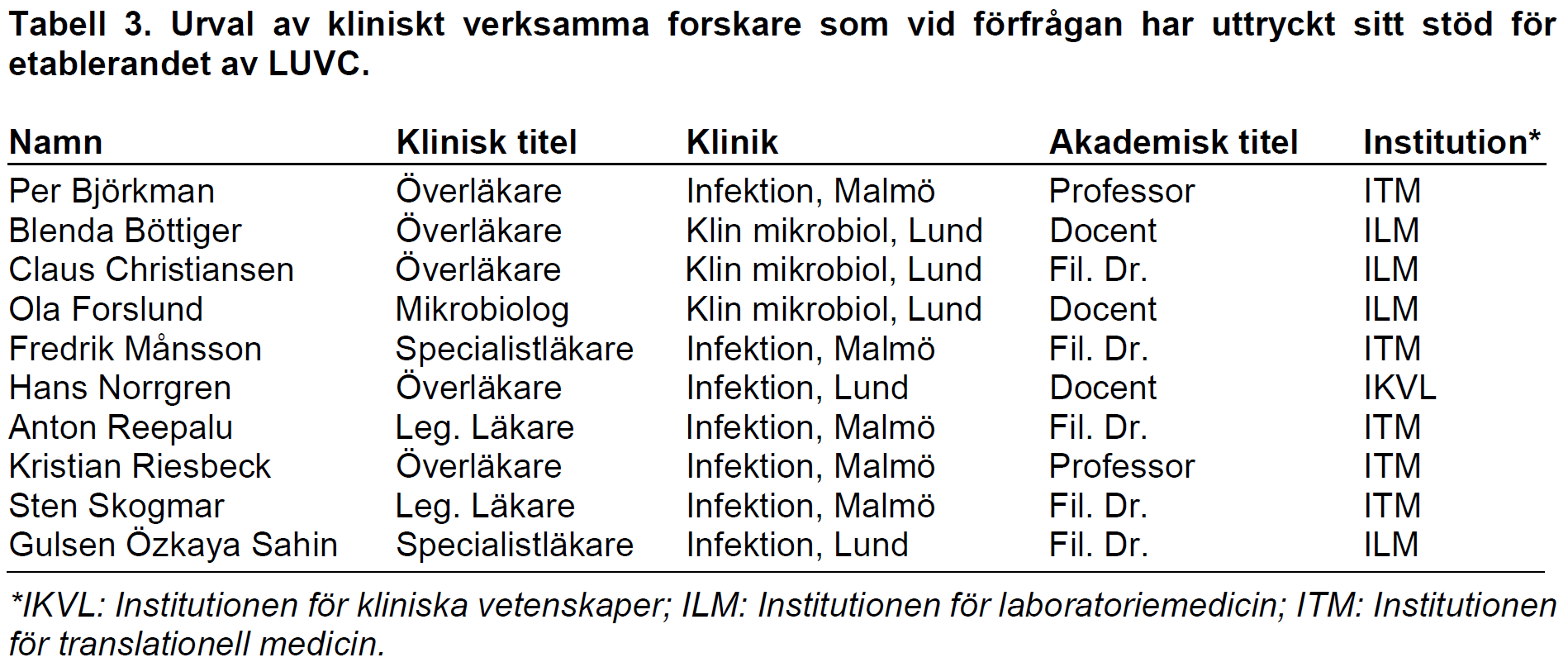 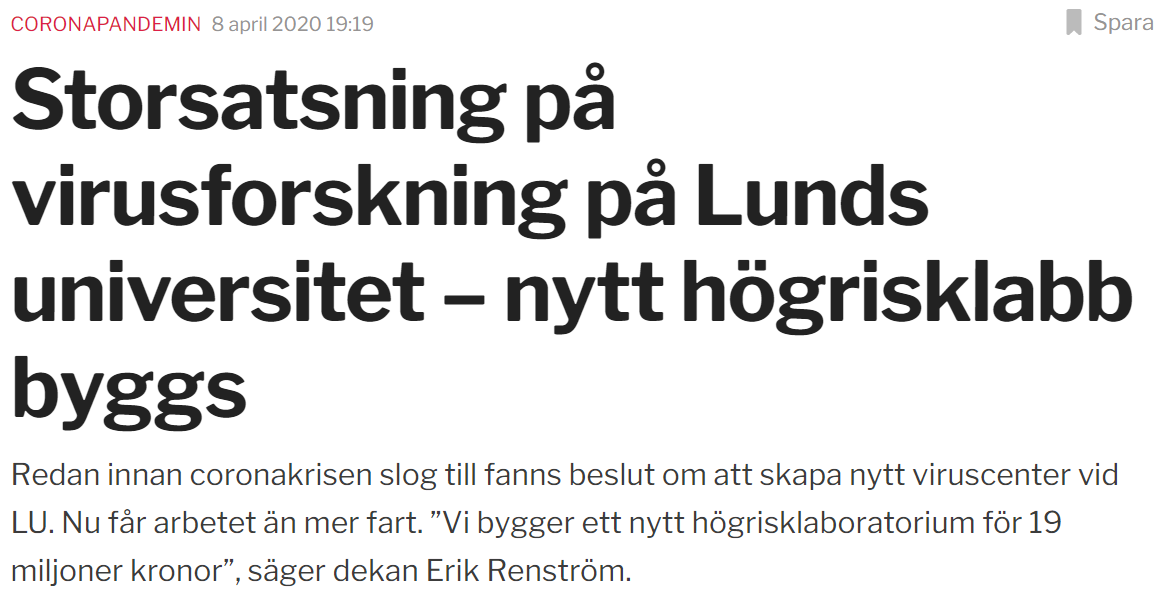 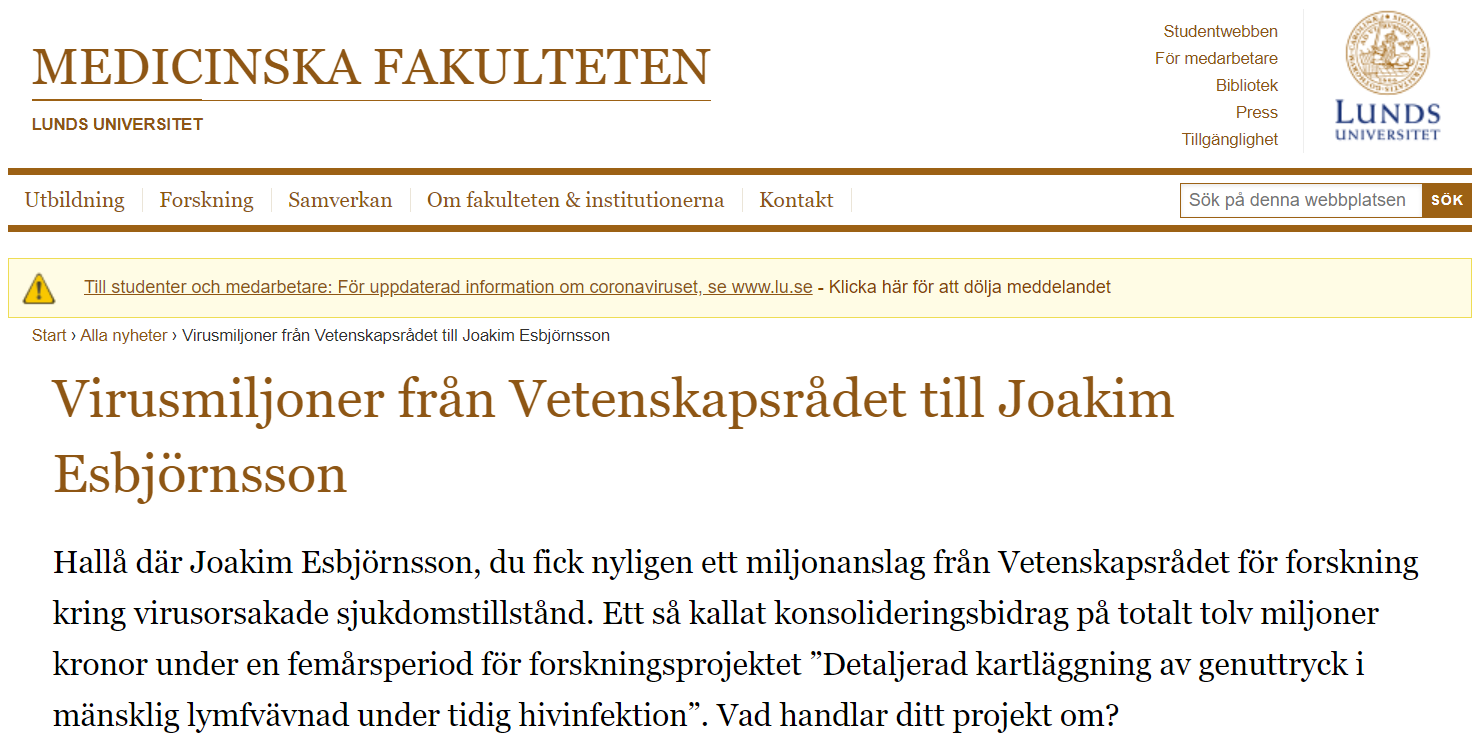 ∞   LUND UNIVERSITY CENTRE FOR VIROLOGY RESEARCH
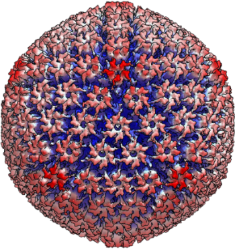 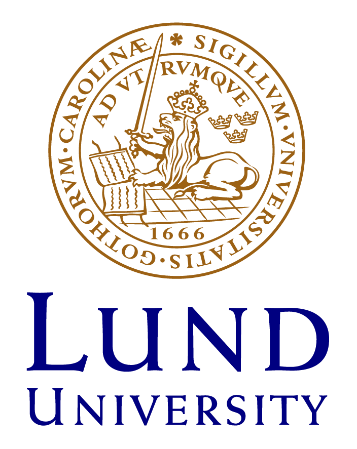 [Speaker Notes: Vi tror att framtiden är att ha ett ämnesfokus oberoende av institutionstillhörighet

Klinisk relevans
Epidemiologi, cancer, transplantation, encefaliter, immunosuppression, diarré]
REMAINING POINTS
∞   LUND UNIVERSITY CENTRE FOR VIROLOGY RESEARCH
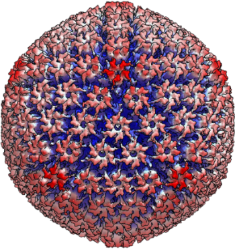 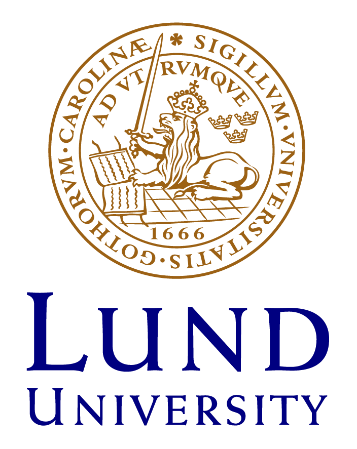 [Speaker Notes: Vi tror att framtiden är att ha ett ämnesfokus oberoende av institutionstillhörighet

Klinisk relevans
Epidemiologi, cancer, transplantation, encefaliter, immunosuppression, diarré]
CURRENT COLLABORATIONS AND NETWORK
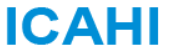 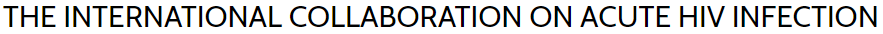 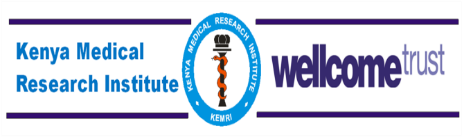 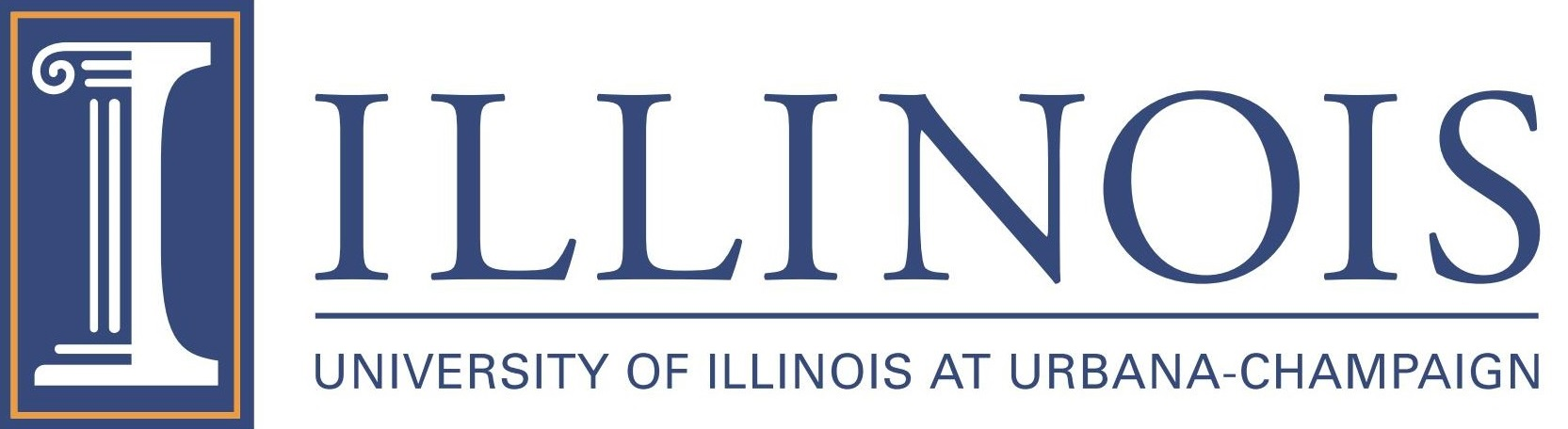 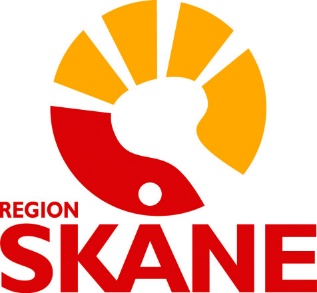 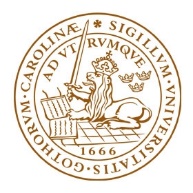 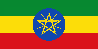 Lund University-Adama Research site
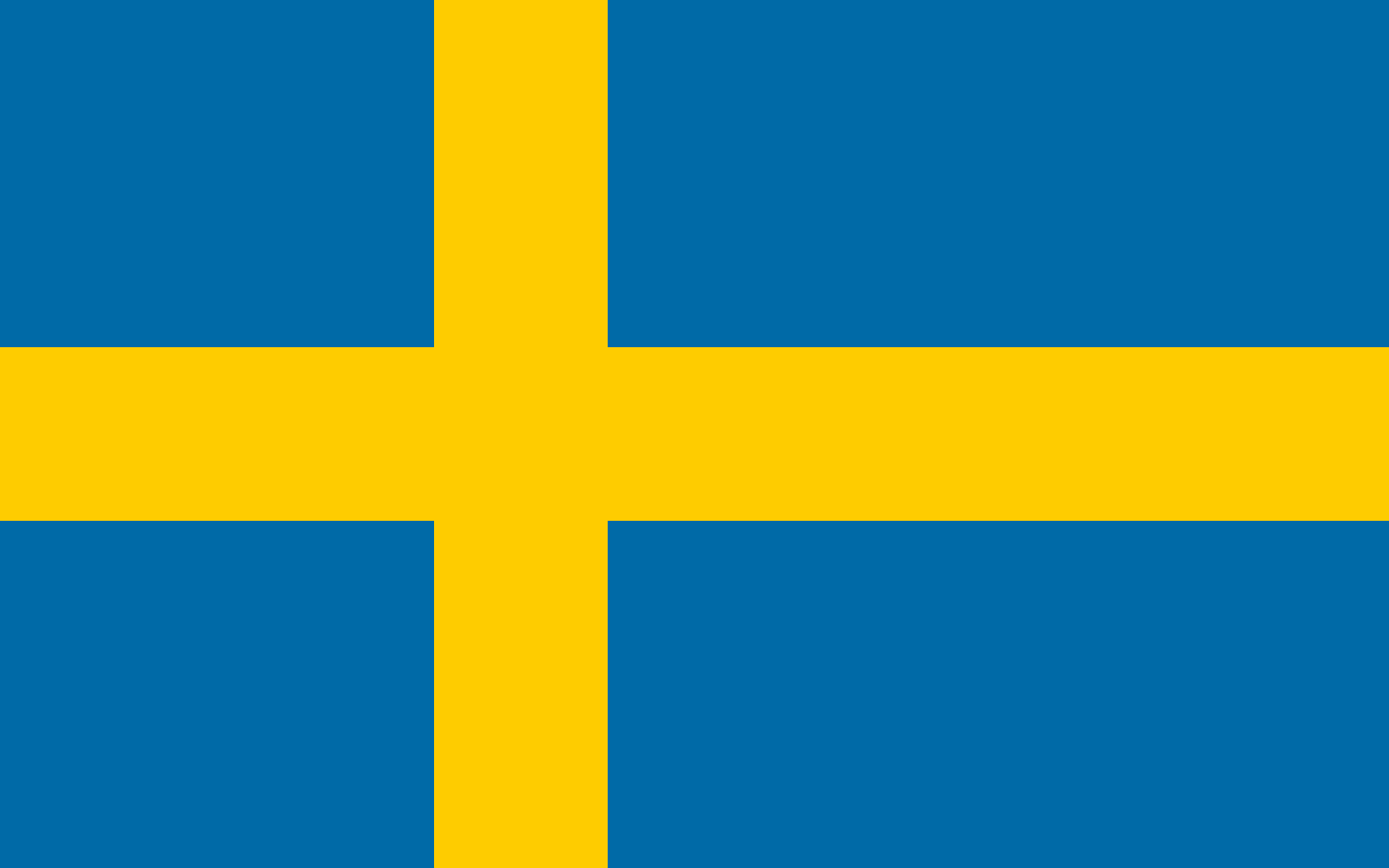 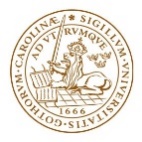 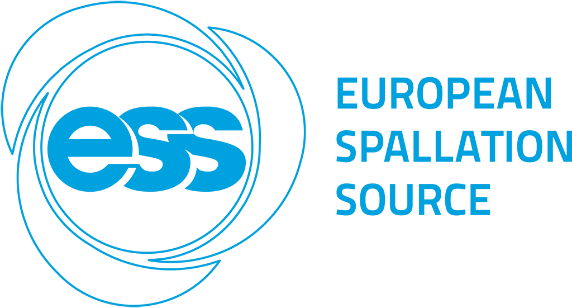 SWEGUB CORE
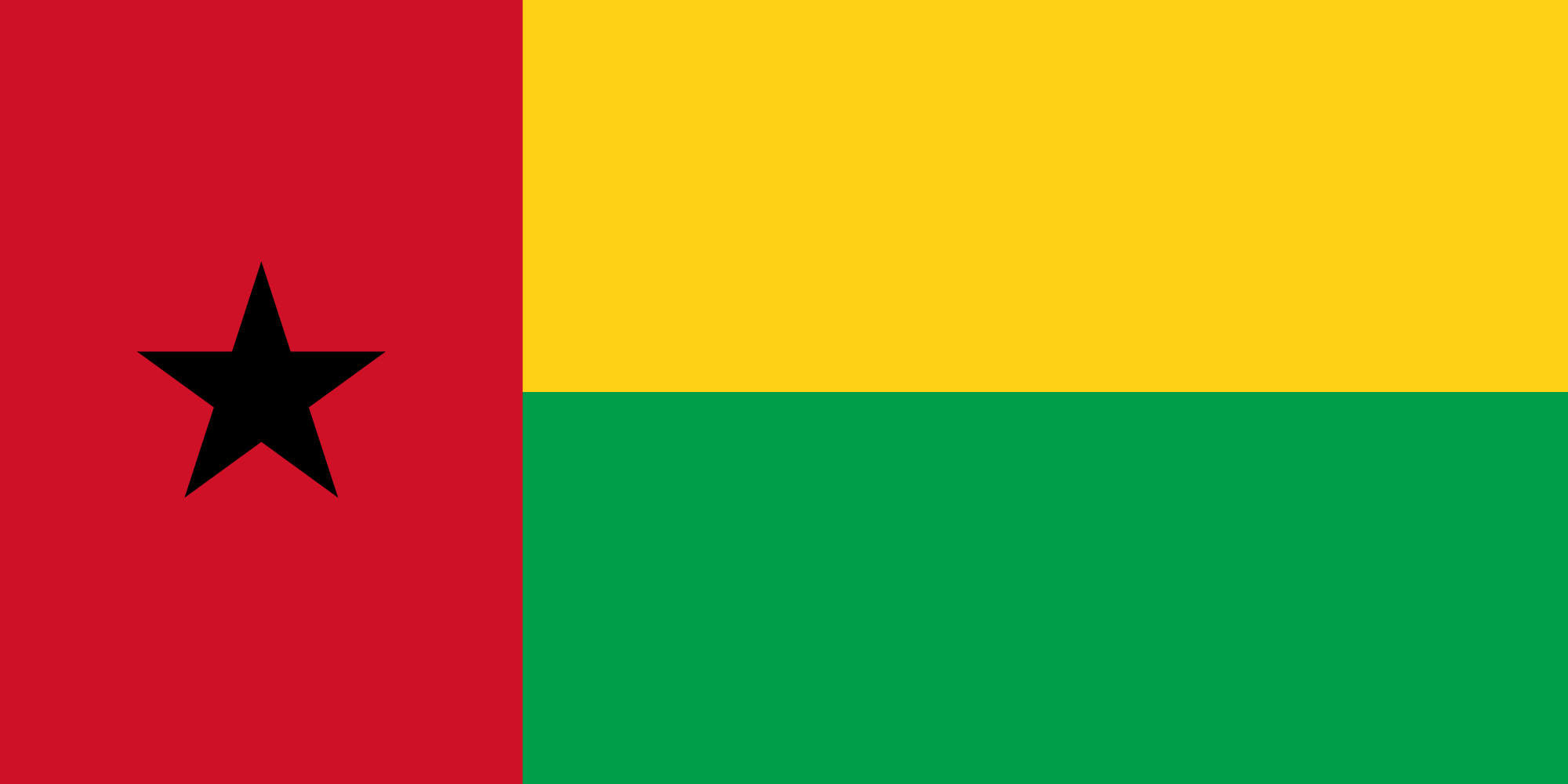 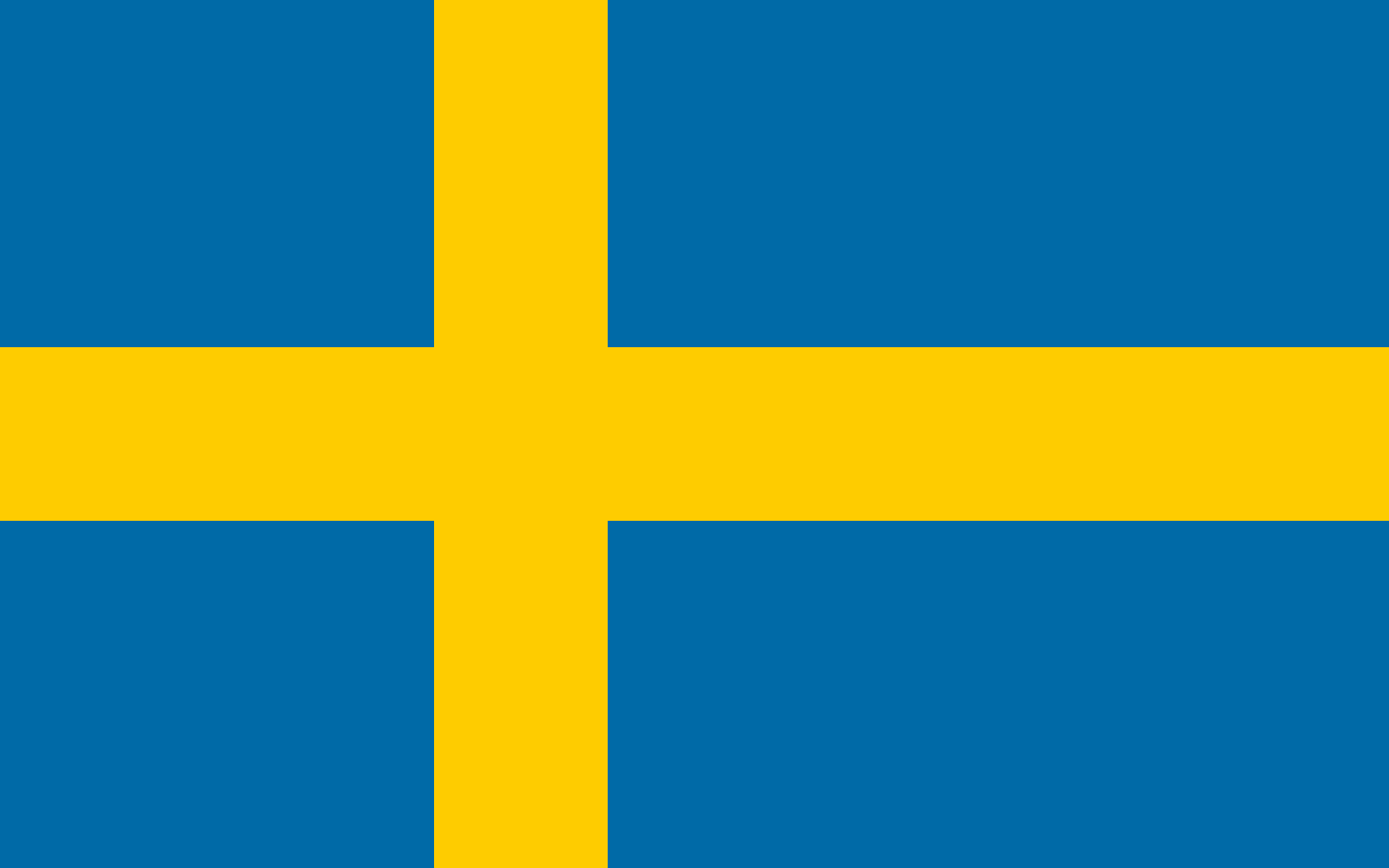 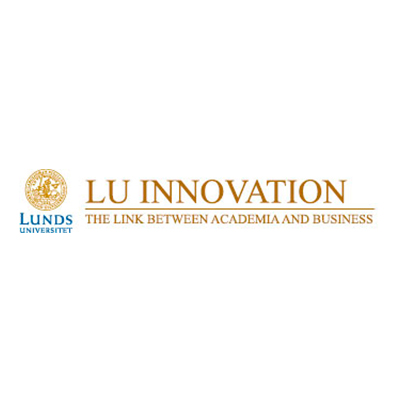 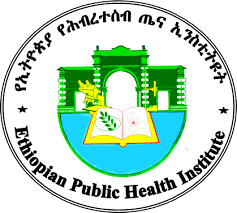 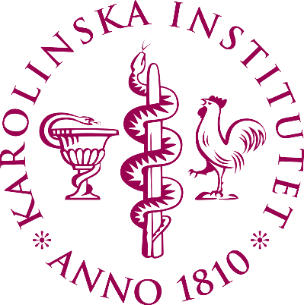 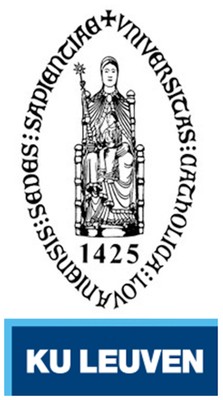 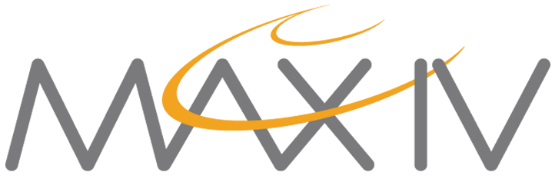 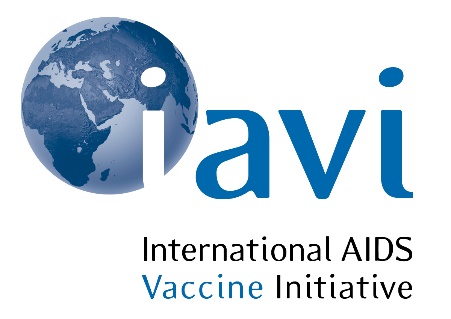 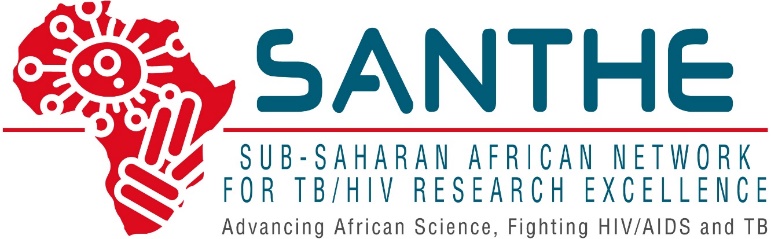 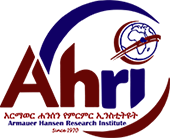 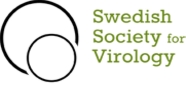 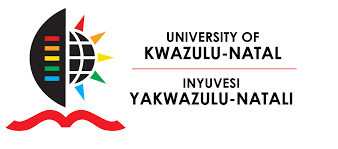 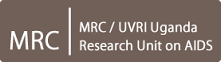 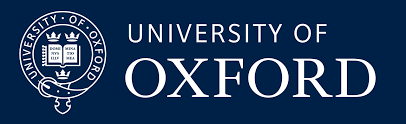 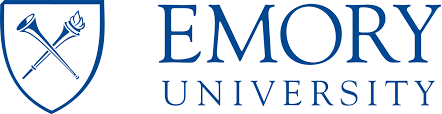 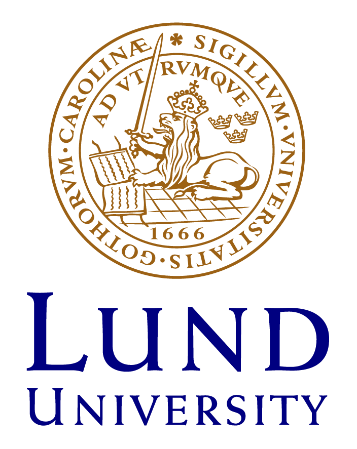 CURRENT GRANTS AND CONNECTIONS WITH INDUSTRY
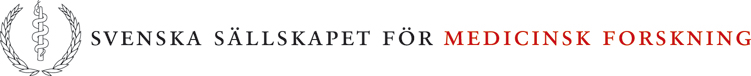 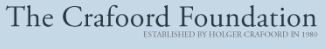 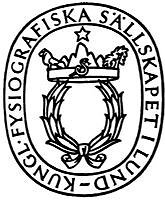 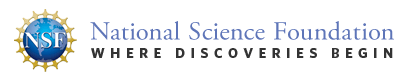 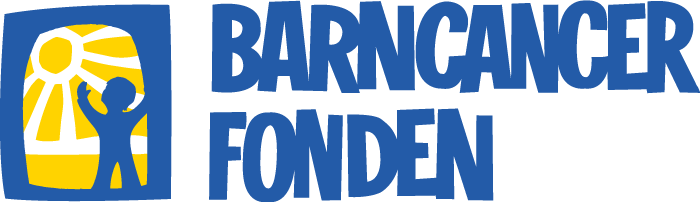 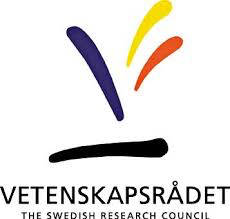 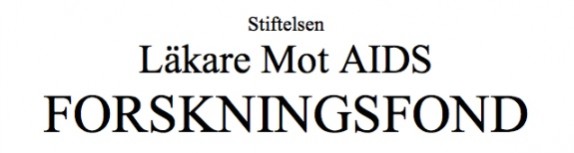 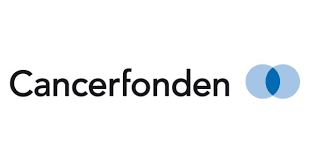 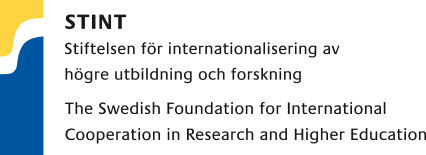 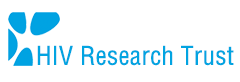 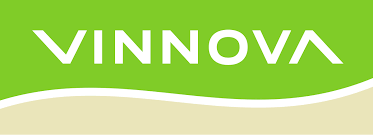 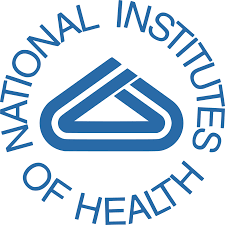 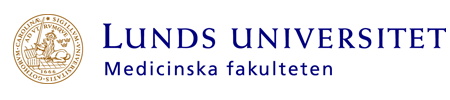 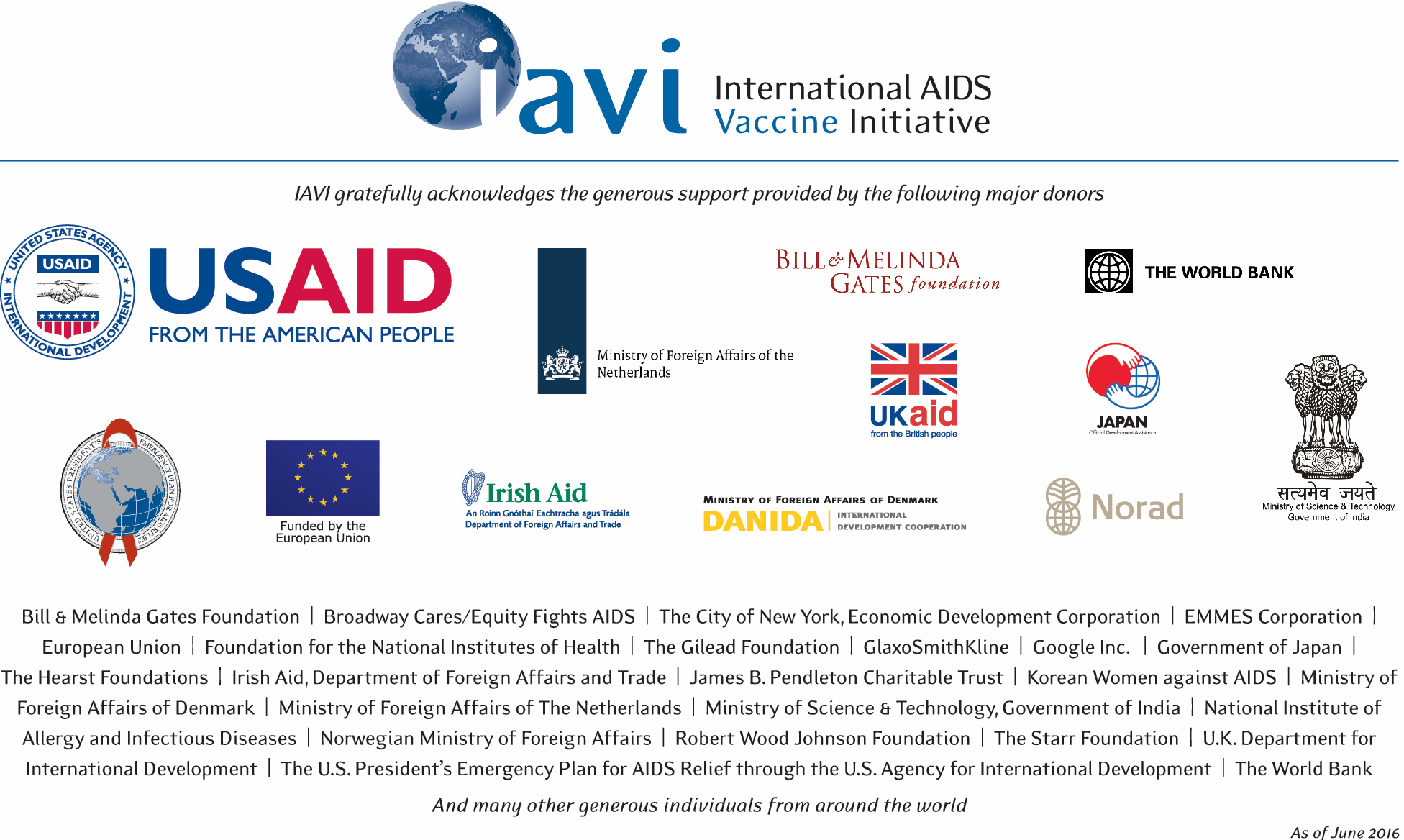 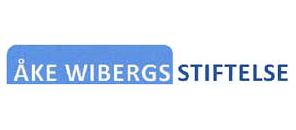 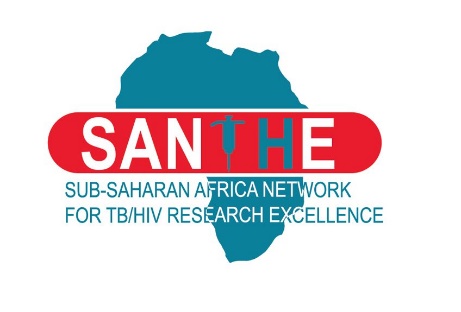 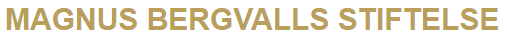 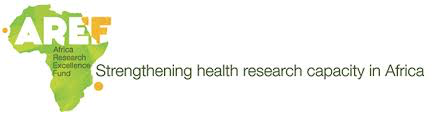 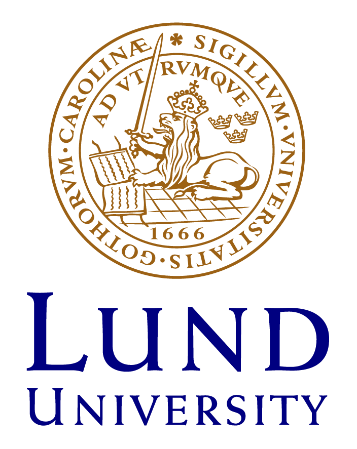 VIROLOGY CENTRE
”From Angstrom to individual and population”
- alternatively: from one globe to another
Atomic Force Microscopy and SRFM (LU physics)
Multiplex immune marker analysis
Epidemiology
Drug resistance – diagnosis/point-of-care
Viral gene regulation
Cluster analysis
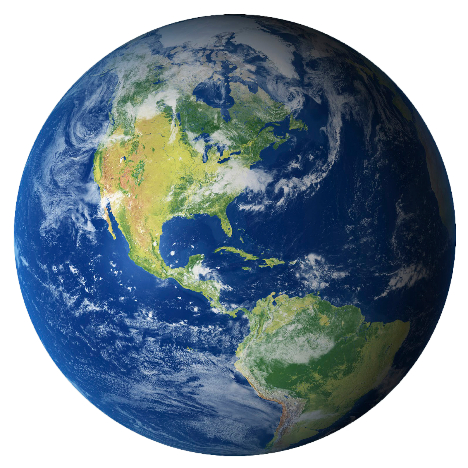 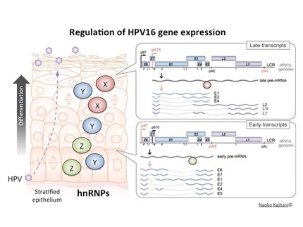 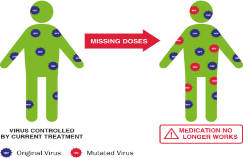 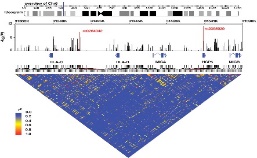 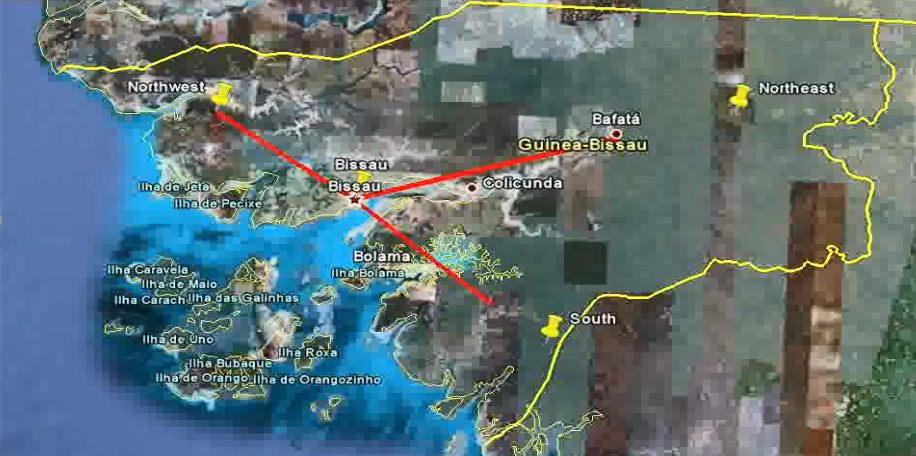 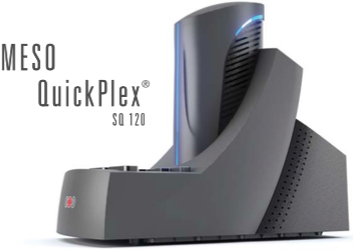 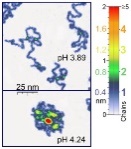 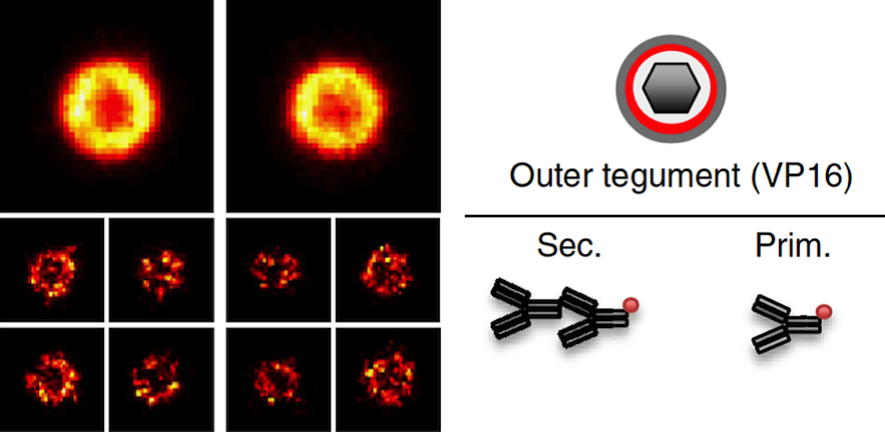 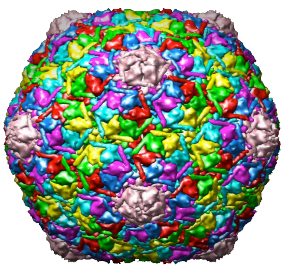 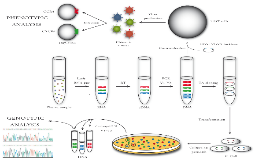 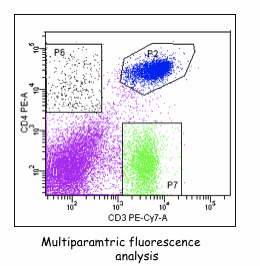 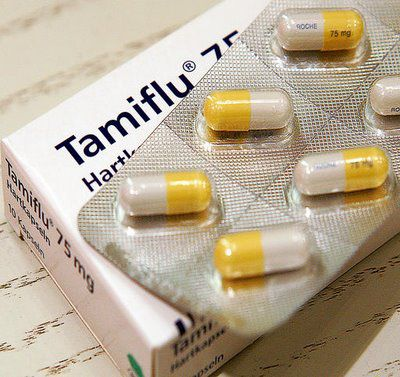 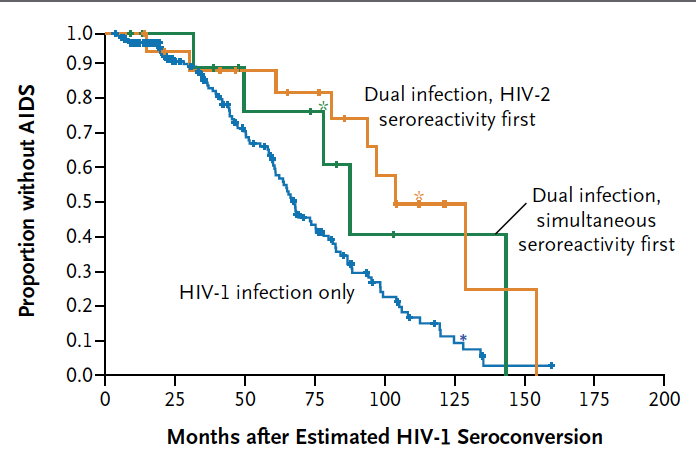 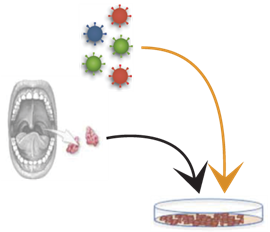 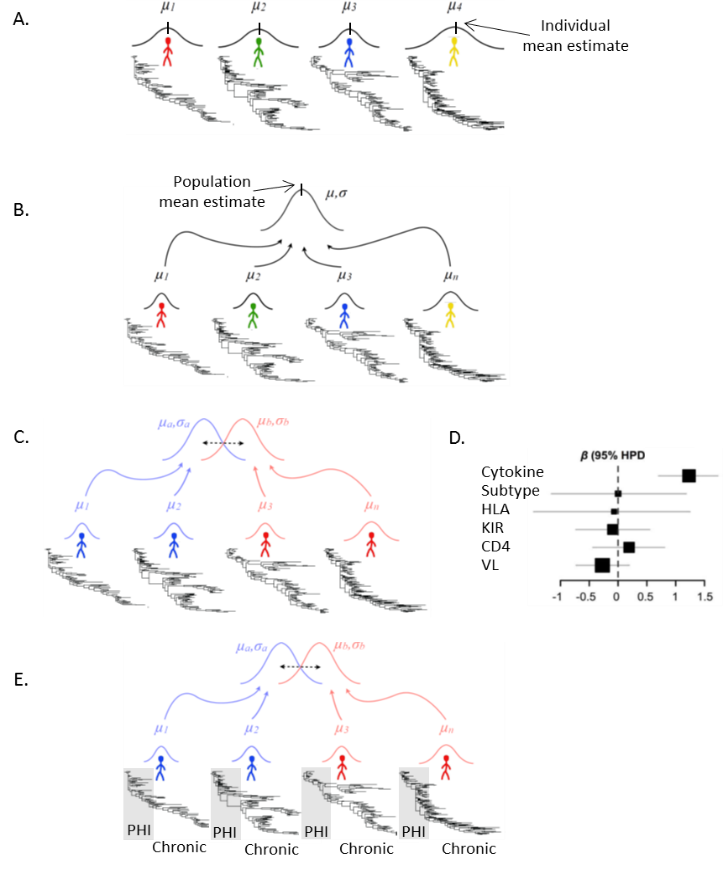 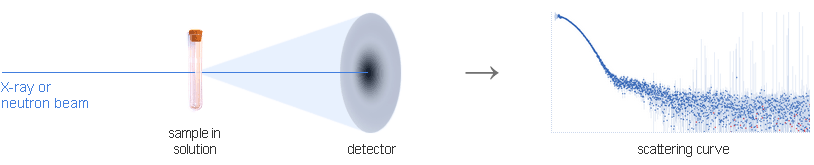 Genotype/phenotype linkage
Bioinformatics/phylogenetics
Pathogenesis
Small Angle X-ray and Neutron Scattering (ESS and MAX IV)
In vitro/Ex vivo
infection models
Discovery of antivirals
FACS
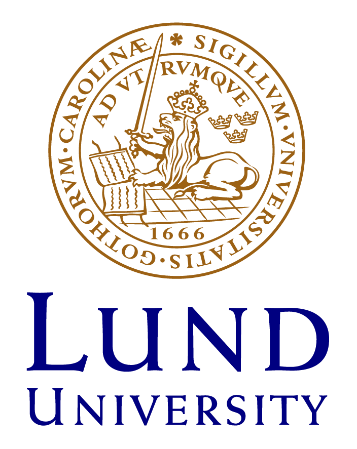 From Molecular and Experimental Virology to Immunovirology and Clinical Virology